나의 꿈을 찾는 여행
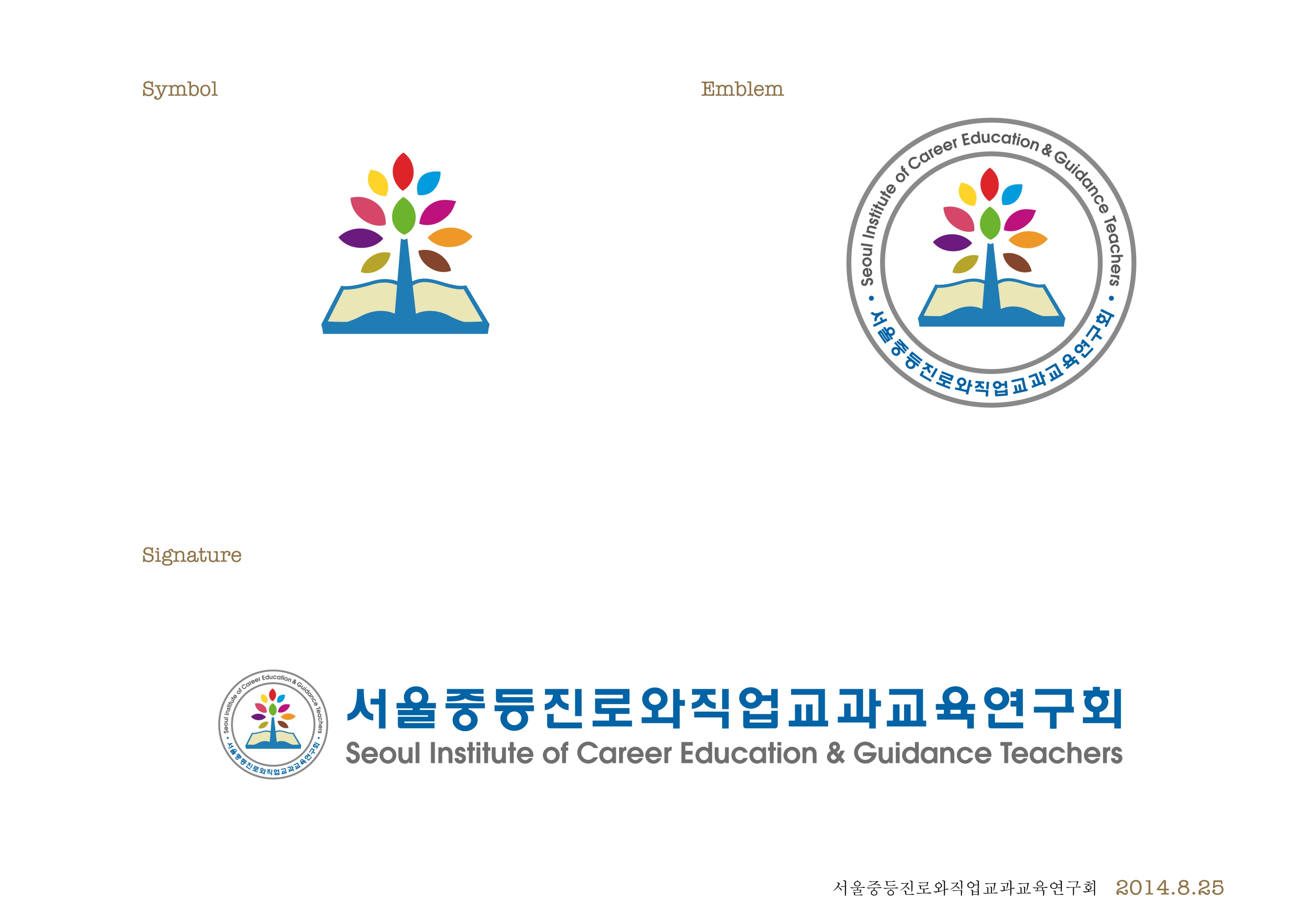 여행은 나에게 주는 선물입니다
Copyright

본 자료는 동그라미재단의 지원으로 개발되었으며, 저작권과 일체의 사용권리는 “서울중등진로와직업교과교육연구회“에 있습니다.
Creative Commons License의 "저작자표시-비영리-변경금지(CC BY-NC-ND)"에 따라 비영리 목적의 경우 사용 가능합니다.
http://creativecommons.org/licenses/by-nc-nd/4.0/
‘여행’을 좋아하십니까
여행에서 무엇을 원하세요
자연과의 만남이 끌리나요
색다른 풍경과의 만남인가요
부드러운 오후의 풍경도 좋겠죠
현실을 떠나보고 싶나요
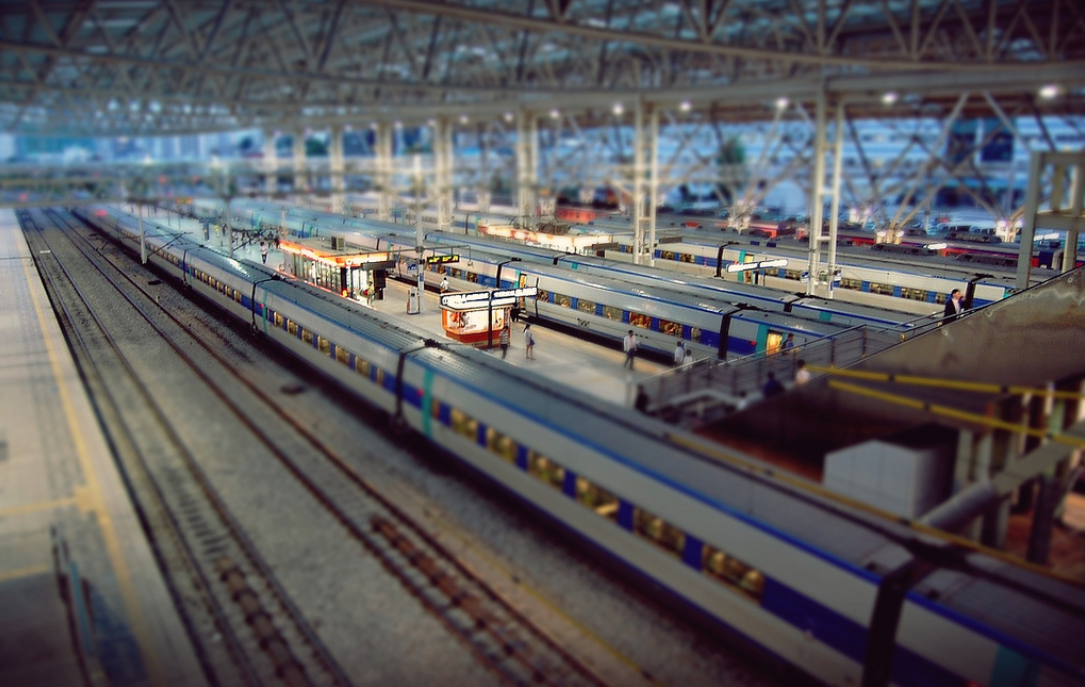 기차여행은 낭만적 입니다
버스 여행도 재미있습니다
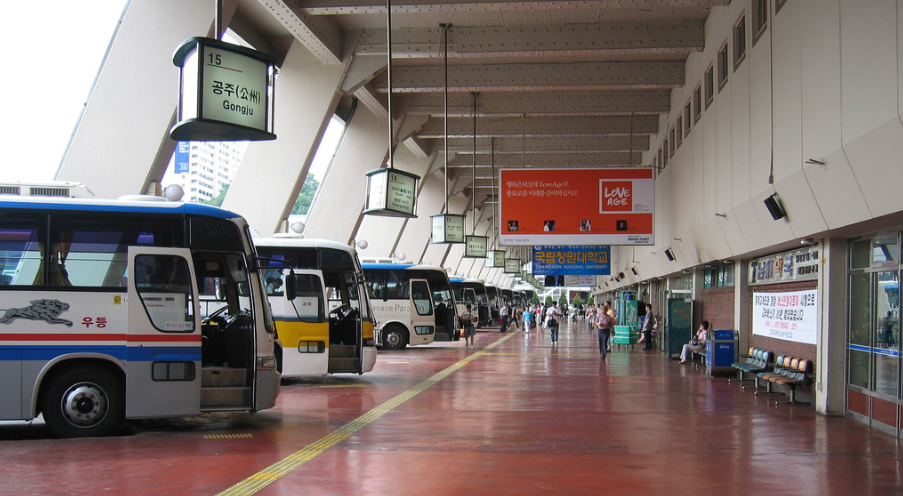 자가용은 어떠세요
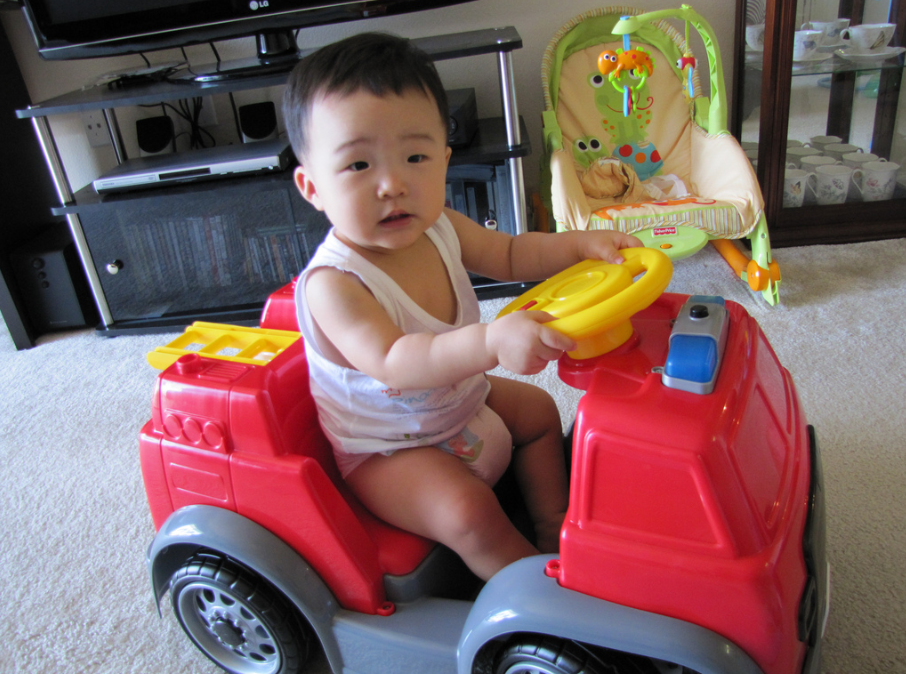 여행에서 남는 것은 ‘사람’입니다
인생은 ‘만남의 연속’입니다
처음부터 특별한 장소는 없습니다
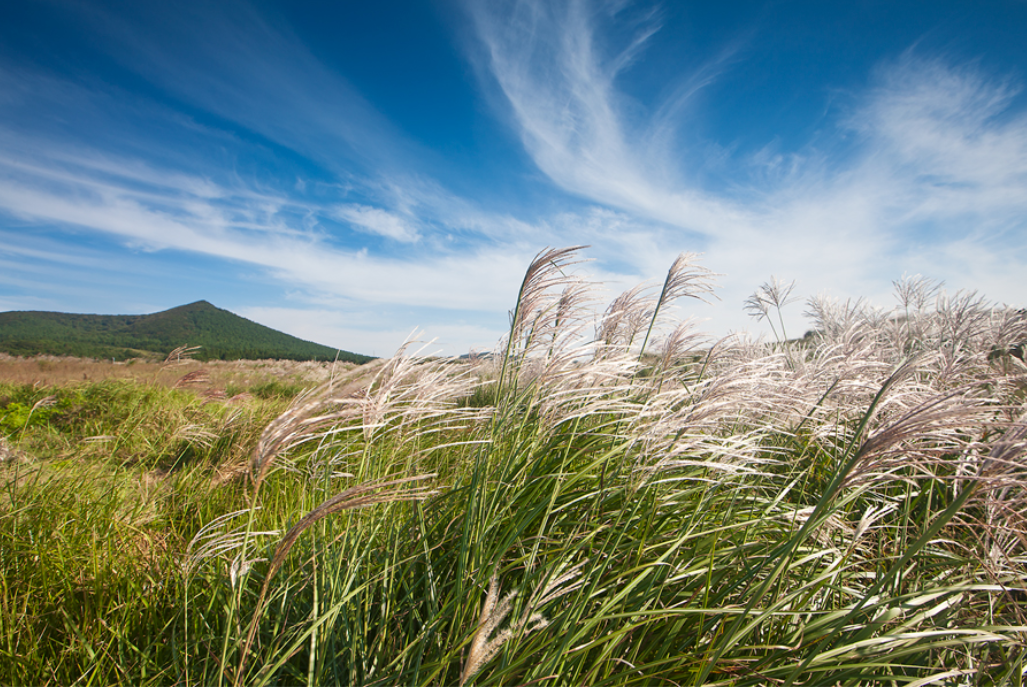 추억과 겹치면서 특별해 지는 것입니다
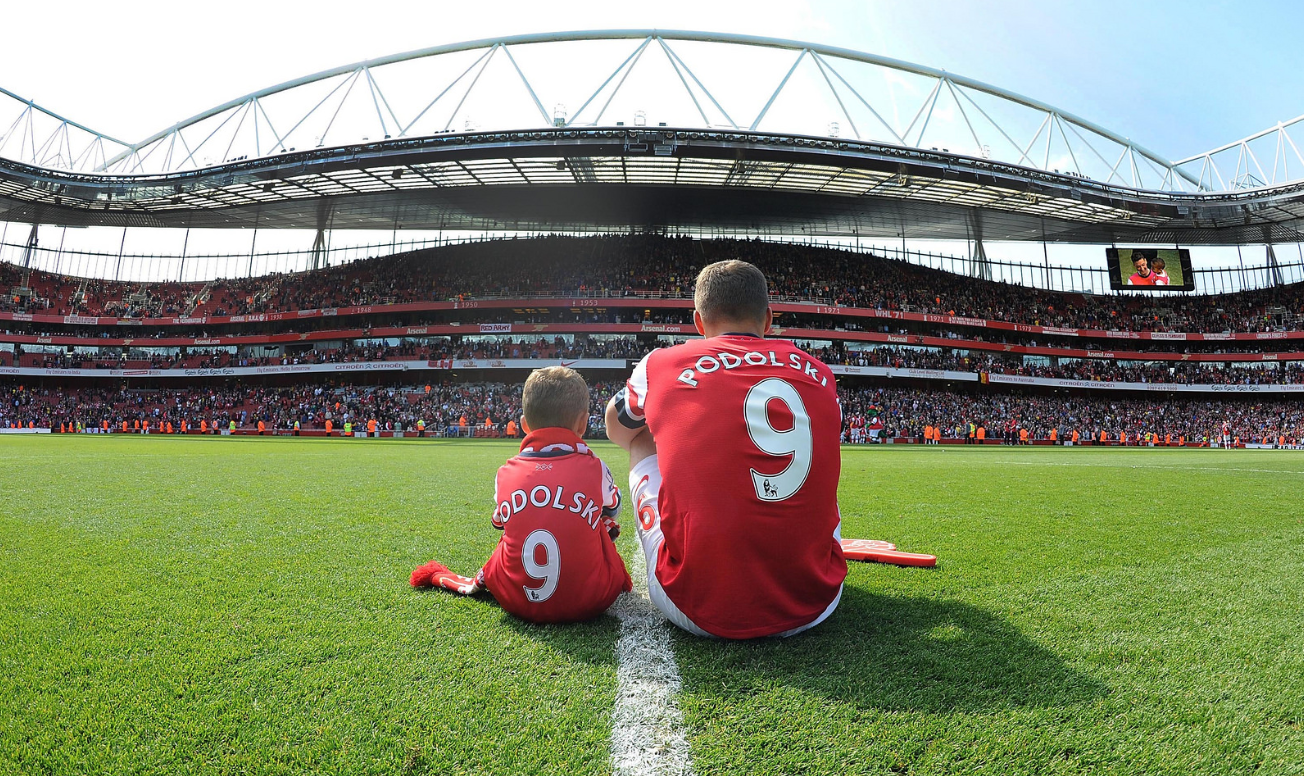 거창한 것부터 생각하지 마세요
쉬운 것부터 시작하면 됩니다
계절도  중요합니다
우리나라는 4계절이 있어 행복합니다
가 족 여 행
얼마나 많이 다녀보셨습니까.

결코 놓쳐서는 안될 꼭 해야 할 
삶의 가치입니다
도보여행은 참 매력적입니다
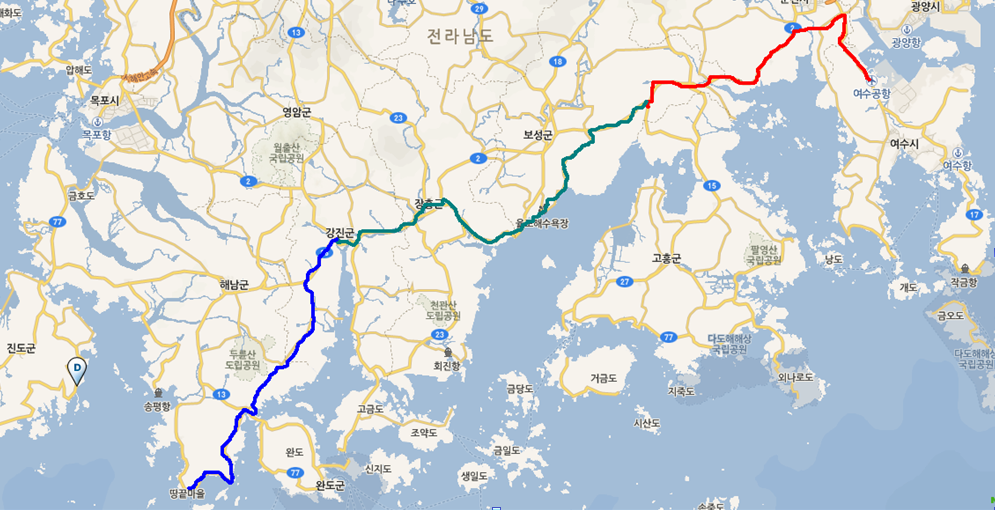 그리 낭만적이지는 않습니다
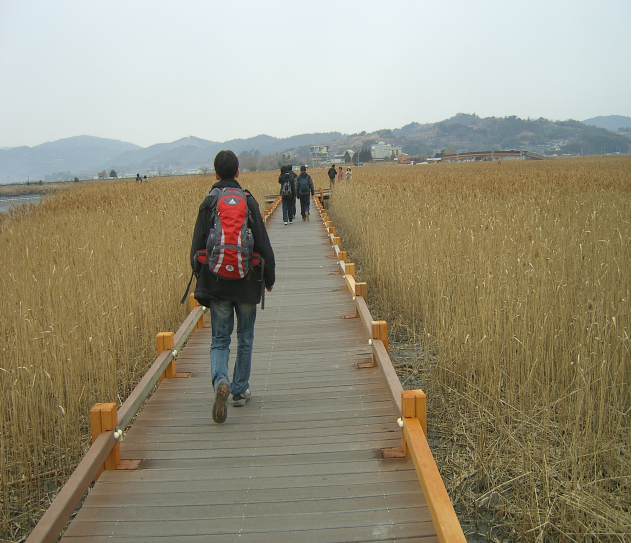 미국 대륙횡단 여행
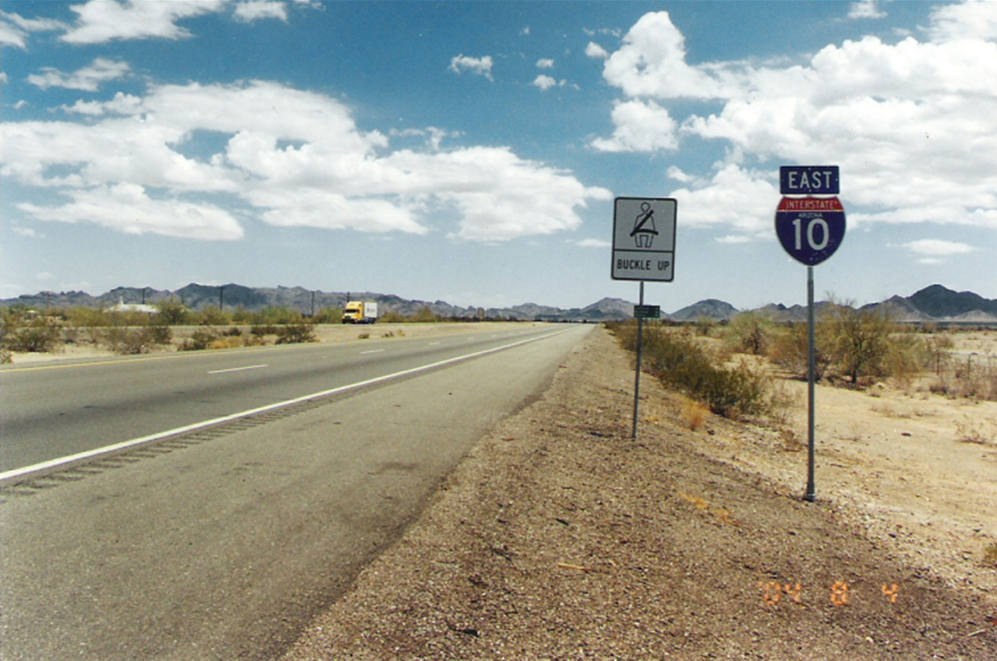 여행의 가치는 무엇일까요
여행은 자기에게 주는 선물 입니다
여행은 사람을 변하게 합니다
주어진 것에 감사하게 하고 부족한 점을 발견하게 합니다
그것이 내 가슴을 뛰게 하기 때문입니다
여행은 또 다른 세상이 보입니다
당신의 꿈을 찾는데 계기가 된 여행이 있었나요
당신의 꿈을 찾기 위해 해보고 싶은 여행이 있나요
지금까지 열심히 살아온 당신에게 어떤 여행을 
선물하고 싶나요
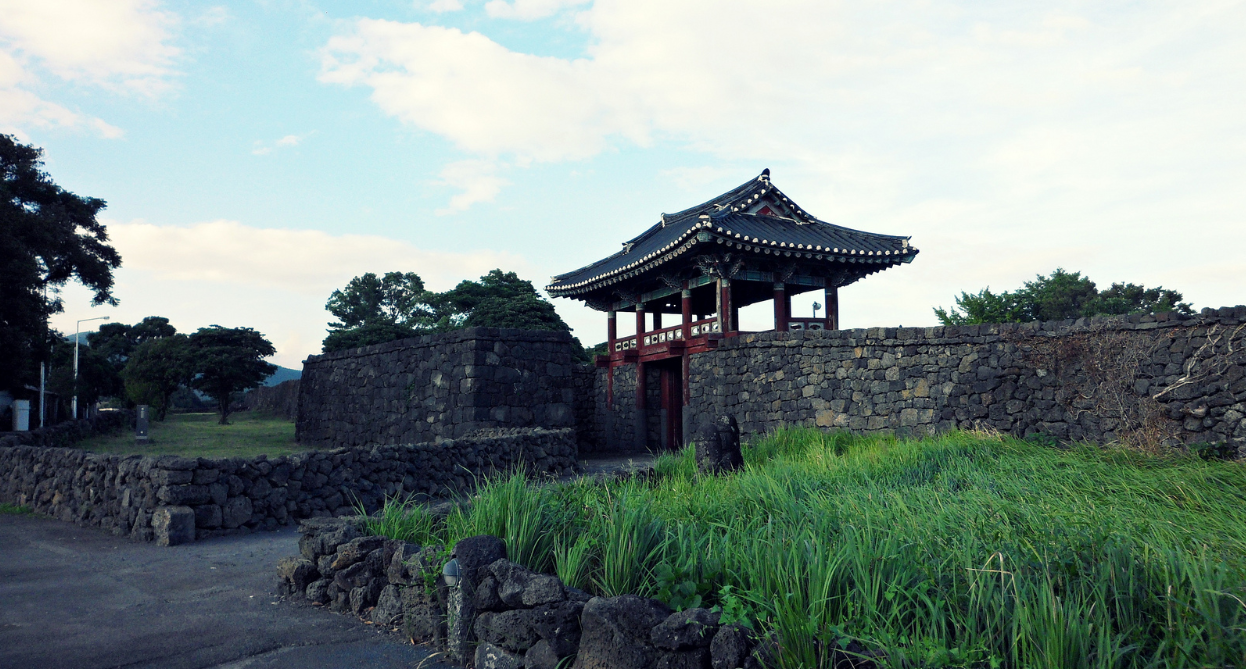